“I’m not a social worker!”
But some of my patrons need one ………..
TVA “toolbox library”
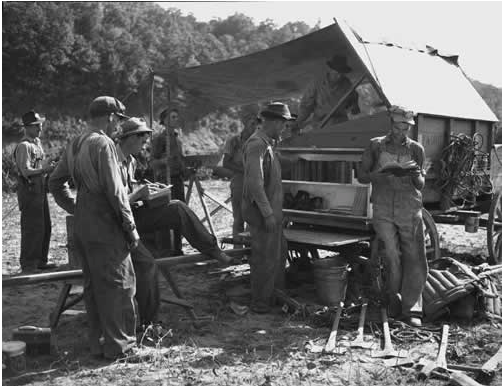 [Speaker Notes: http://www.tnla.org/general/custom.asp?page=260]
Community Involvement
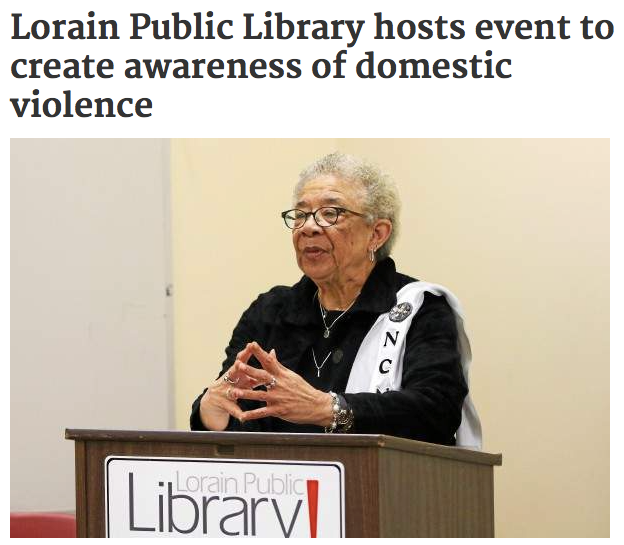 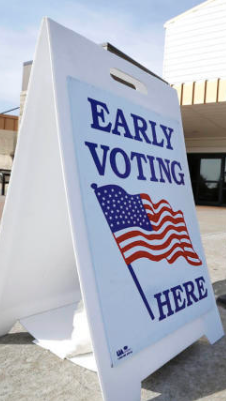 [Speaker Notes: http://www.morningjournal.com/general-news/20150421/lorain-public-library-hosts-event-to-create-awareness-of-domestic-violence    Ohio

http://www.abqjournal.com/489723/news/15-million-early-votes-cast-in-31-states-so-far.html  Davenport]
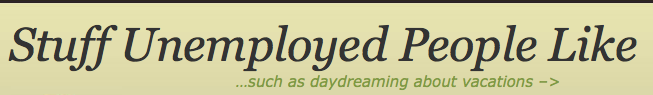 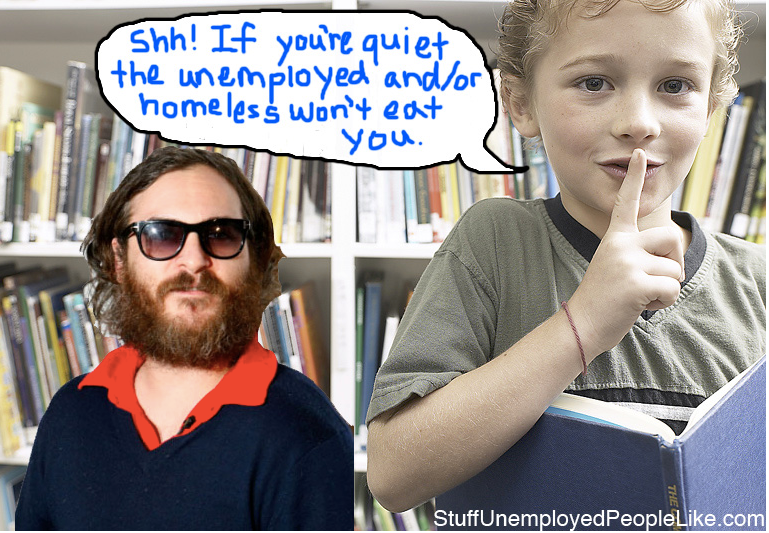 [Speaker Notes: http://stuffunemployedpeoplelike.com/2009/03/02/26-public-libraries/]
Chattanooga Public Library
Homeless Support Programs
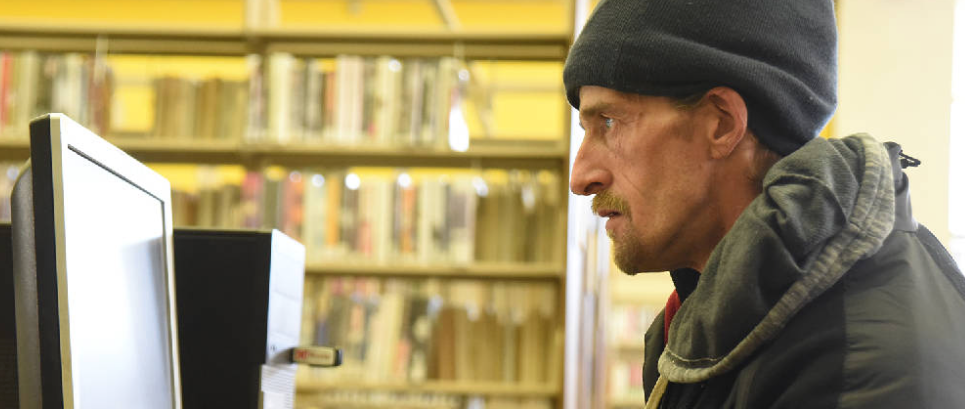 [Speaker Notes: http://www.library.pima.gov/?attachment_id=171788

http://www.timesfreepress.com/news/local/story/2015/mar/03/haven-homeless/291213/]
Red Bank Public Library Infant CPR Class
Pima County Health Department Library Nurse
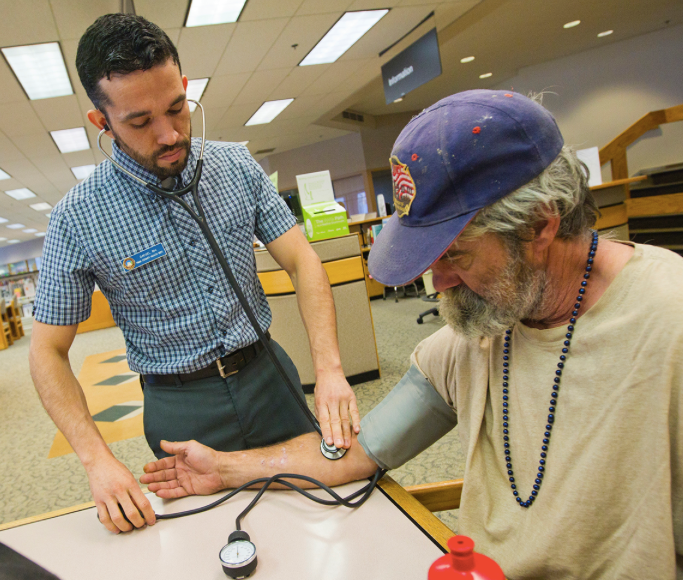 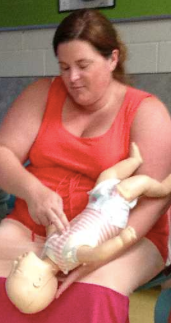 [Speaker Notes: Pima County Health Department Library Nurse Daniel Lopez takes the blood pressure of homeless man Jim Truitt at the Main Joel D. Valdez Pima County Public Library on November 24th, 2014 in Tucson, Arizona. Lopez is one of many Library Nurses that spend time helping patrons at local libraries. They do everything from take blood pressures to help patrons find services they need.

http://www.redbankgreen.com/2013/07/red-bank-library-a-lesson-in-lifesaving.html

http://www.library.pima.gov/?attachment_id=171788]
San Francisco Public Library: 
hiring formerly homeless patrons
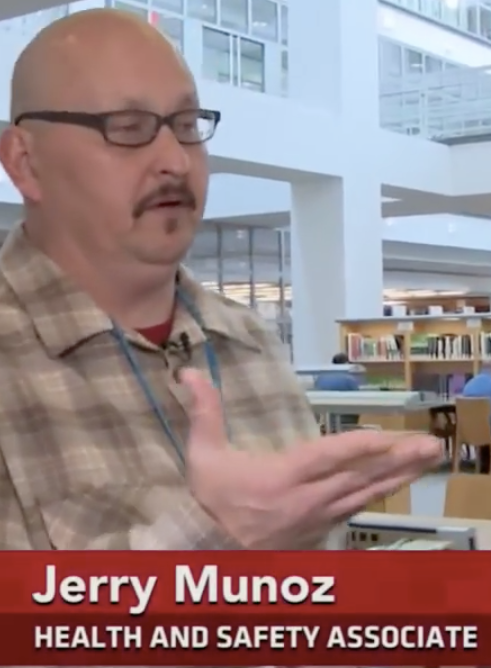 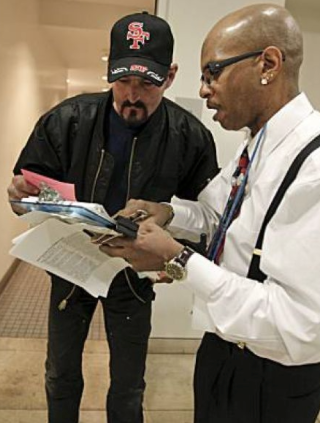 [Speaker Notes: http://www.sfgate.com/bayarea/article/Library-adds-social-worker-to-assist-homeless-3275950.php#photo-2425591

http://www.pbs.org/newshour/rundown/see-libraries-across-country-serving-homeless/]
What determines the line between librarianship and social work?
Educational preparation
Community needs
Social expectations
Professional values
Personal identity
Something else??
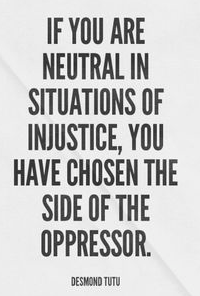 Context of Practice: IPV
After being punched in the head a few weeks ago, I decided to search the web on brain injury in abused women.  Amazing results. (Survivor, posting)
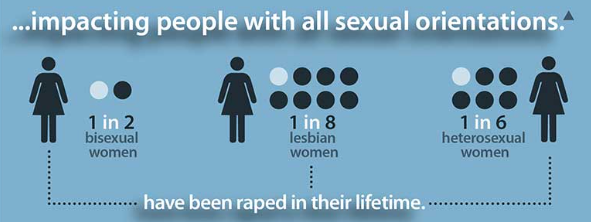 1.3 million abused annually
42% of women experience IPV in their lifetime
1 in 6 women are stalked
[Speaker Notes: CDC]
LIBRARY PATRON
counseling
client
court
witness
shelter
resident
crime
victim
ER 
patient
apartment
tenant
Individual
mother
wife
student
employee
Patron’s self-perception
in the context of transcendent self-perception
Librarians’ service foci
in the context of transcendent social norms
Monitor the crisis pacing
Self-perceptions
driven by the crisis
Respect the affective impetus
Engage - don’t “solve”
Teach information evaluation
Self-perceptions
driven by a crisis service
Teach information management
Demonstrate social respect
Manage the service’s requirements
Self-perceptions
driven by a general service
I’m not a social worker  
but I know where to find one
I am a social worker with an extremely limited portfolio
After the Ferguson shooting 
and Hurricane Sandy
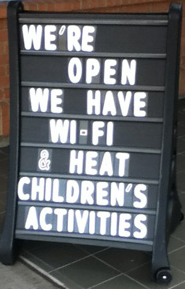 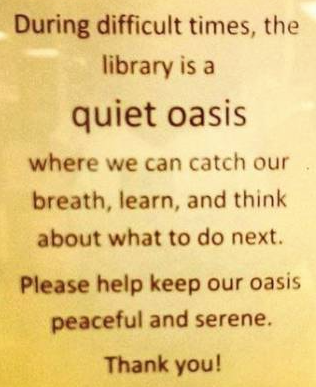 [Speaker Notes: https://magpielibrarian.files.wordpress.com/2014/09/12268_778122398917494_3500598993675419658_n.jpg?w=560&h=554

https://magpielibrarian.files.wordpress.com/2014/09/12268_778122398917494_3500598993675419658_n.jpg?w=560&h=554]
Educational preparation
Community needs
Social expectations
Professional values
Personal identity
Something else??
What determines the line between librarianship and social work?
Lynn Westbrook, Associate Professor
School of Information
University of Texas at Austin

For the full article on which this is based, see:  “I’m not a social worker”: An Information Service Model for Helping Patrons in Crisis.  Library Quarterly.  85(1): 6-25. 2015.